C Review
Fundamentals: 
Types, Memory, Scope
Basic types
int
	short 
	long int
	long long int
	unsigned int (shifts range from  -2,147,483648  -  +2,147,483,647  
			                to	                    0  -  +4,294,967,295)

float
double
	long double

char

_Bool (values are 1 or 0)
Basic types - sizes
int - 32 bits, or 4 bytes, on our system
	short - 16 bits
	long int - 64 bits
	long long int - 64 bits

float - 32 bits
double - 64 bits
	long double - 128 bits, or 16 bytes

char - 8 bits 

_Bool - 8 bits
Basic types – format specifiers for printf and scanf
int - %d or %i
        %o or %#o for octal
        %x or %#x for hexadecimal, uses lower case letters
        %X or %#X for hexadecimal, uses upper case letters
	
float - %f
double - %lf (the letter l, not the number 1)

char - %c 

_Bool - %d or %i
Memory
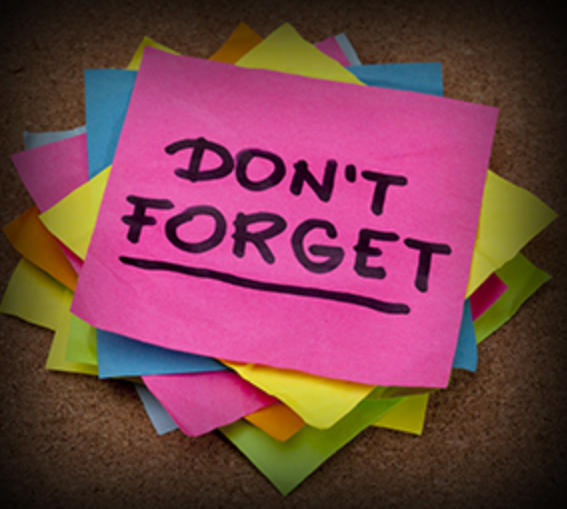 When a program runs, the system loads segments into memory.
Scope
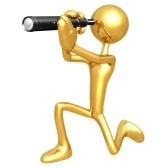 Region of a program where identifier is visible
Begins (allocated) at definition within block
Ends (deallocated) at end of block

Local variables
Name given to variables defined within block
Can have different local variables with same namedeclared in different blocks or different functions
Cannot have duplicate local names within a block or function
Scope Rules
Local variables preferred
Maintain individual control over data
Need to know basis (Hidden)
Functions should declare whatever local data are needed to 'do their job'
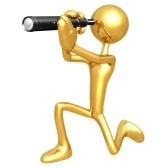 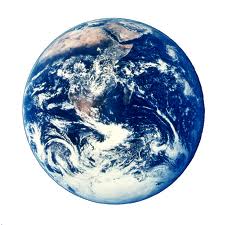 Global Scope
Variables declared outside of function bodies
Global to all functions in that file
Global variables possible but SELDOM-USED 
Lazy – use parameters instead
Dangerous
Global constants could be OK